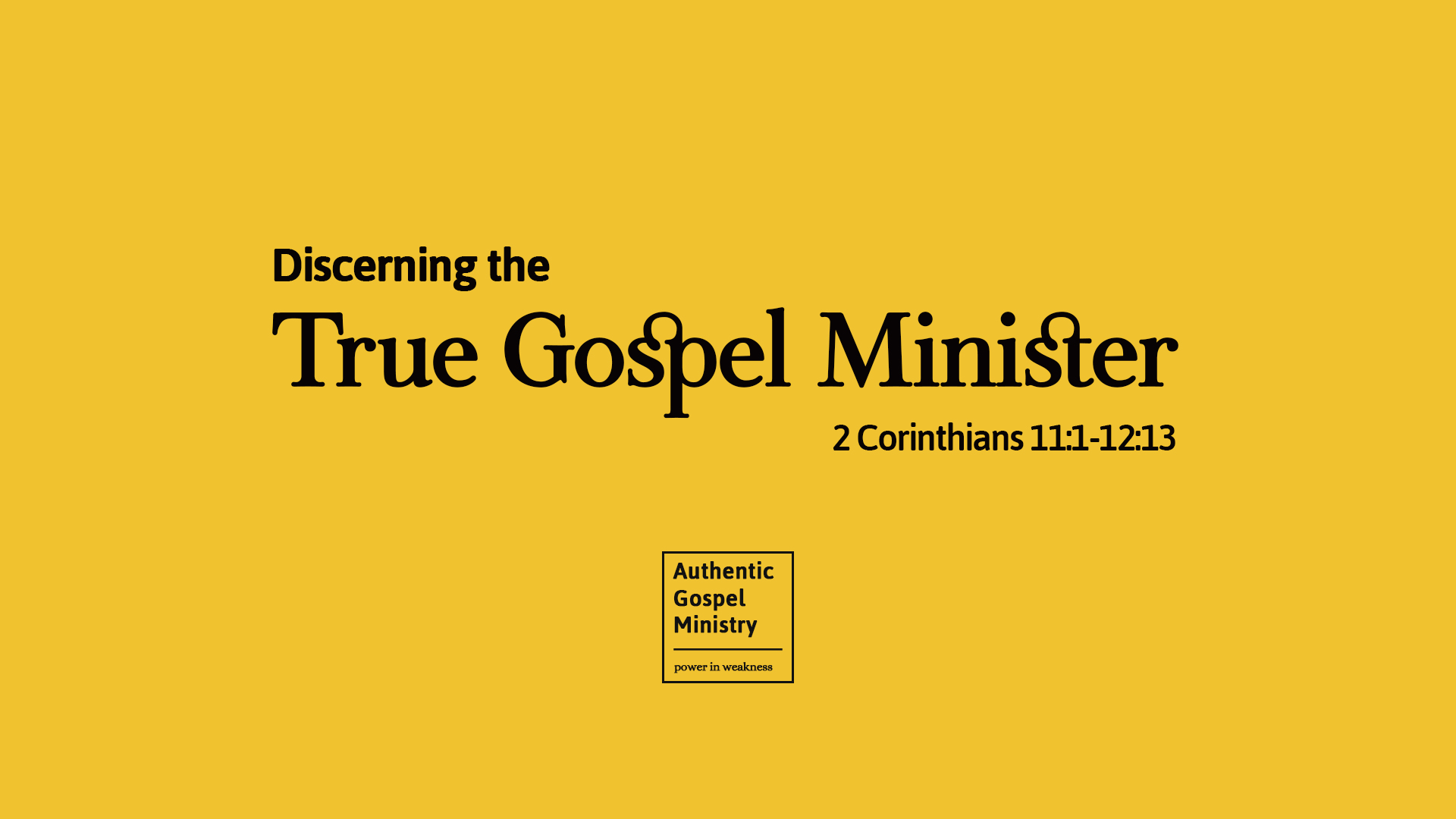 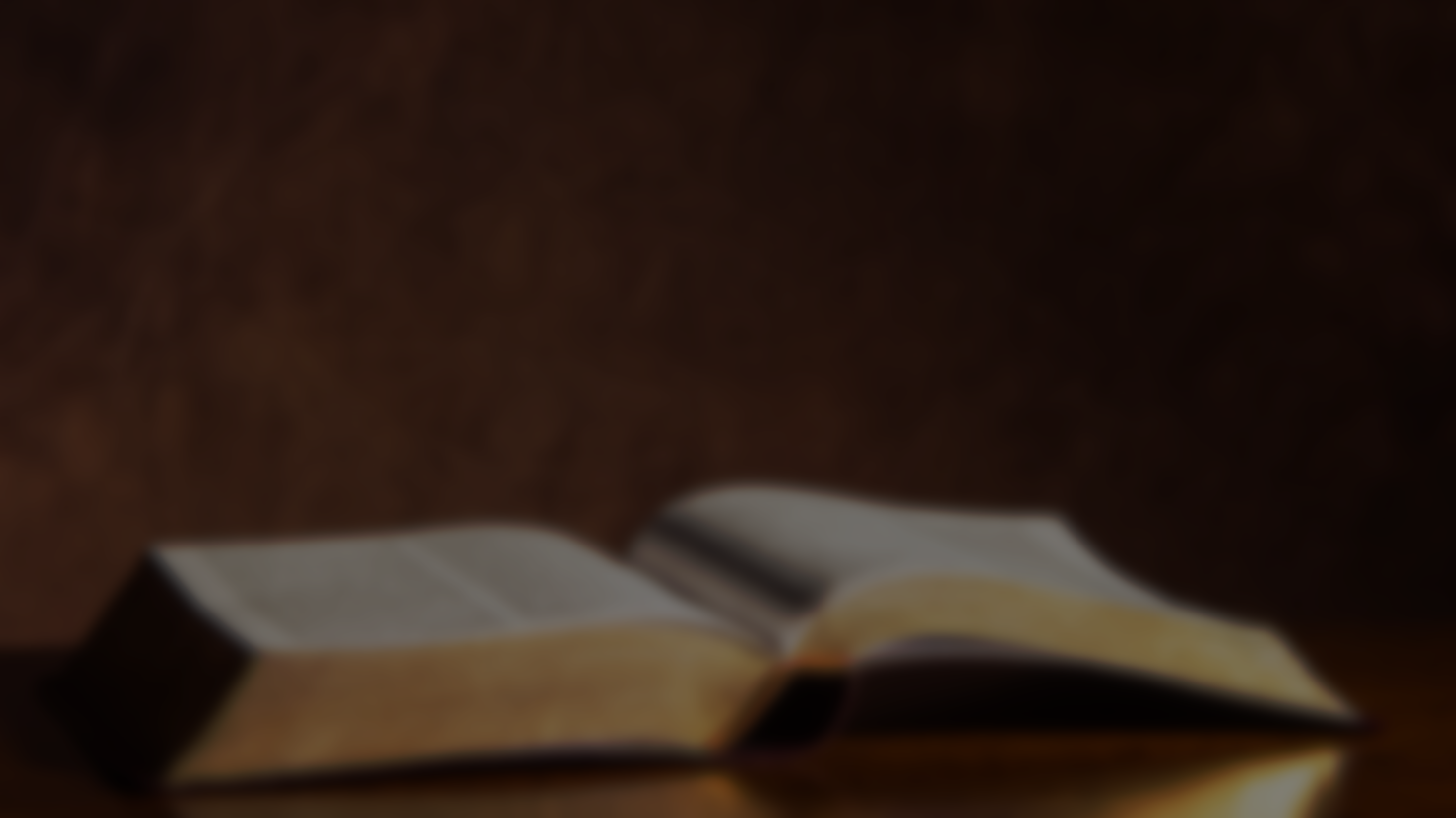 3:1 - ‘Or do we need, as some do, letters of recommendation to you, or from you?’

10:2 - ‘some who suspect us of walking according to the flesh’

10:12 - ‘Not that we dare to classify or compare ourselves with some of those who are commending themselves’

2:17 - ‘For we are not, like so many, peddlers of God’s word…’
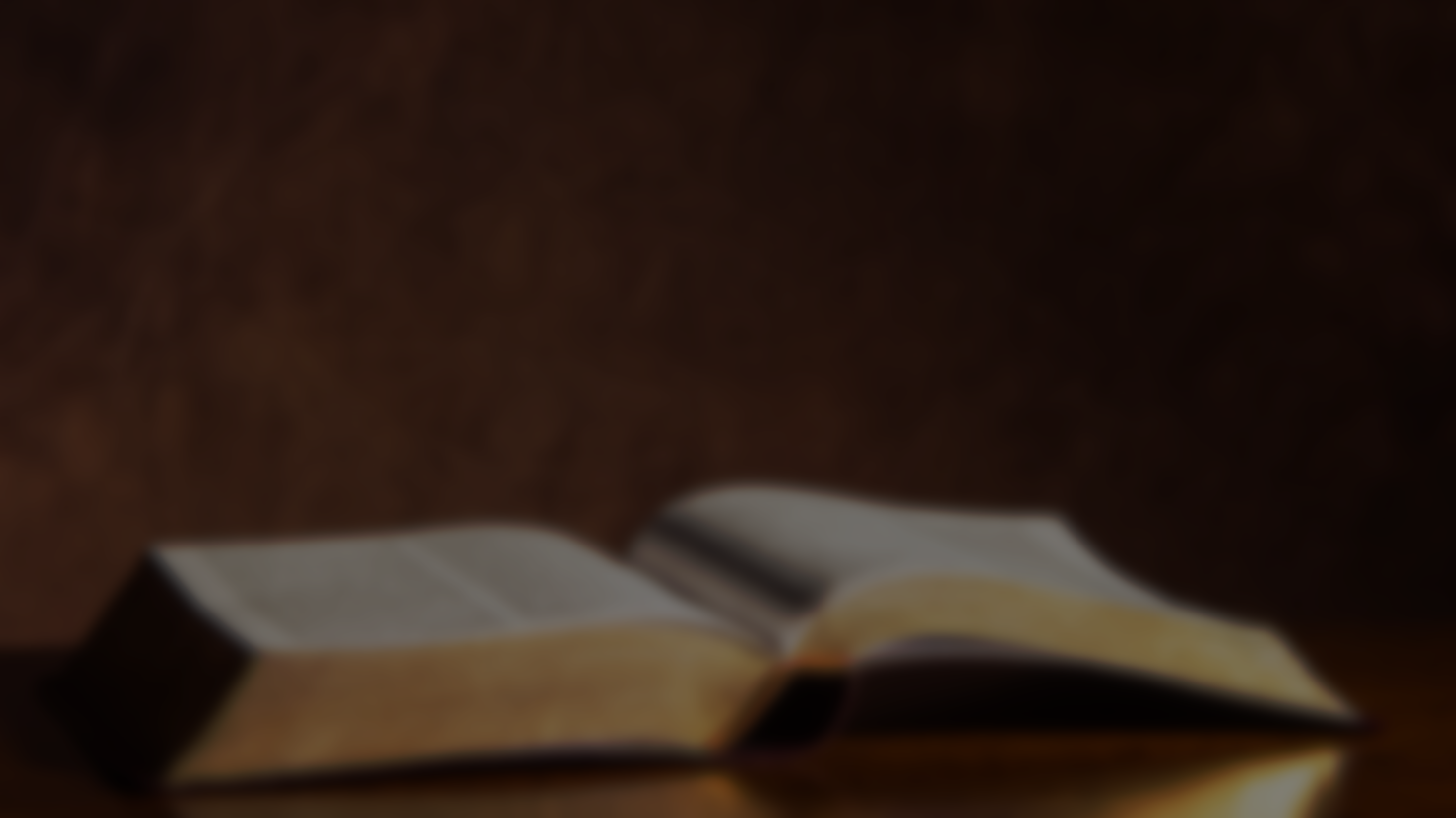 2 Corinthians 11:13-15
False Teachers vs
Paul (11:20)
VS
VS
VS
VS
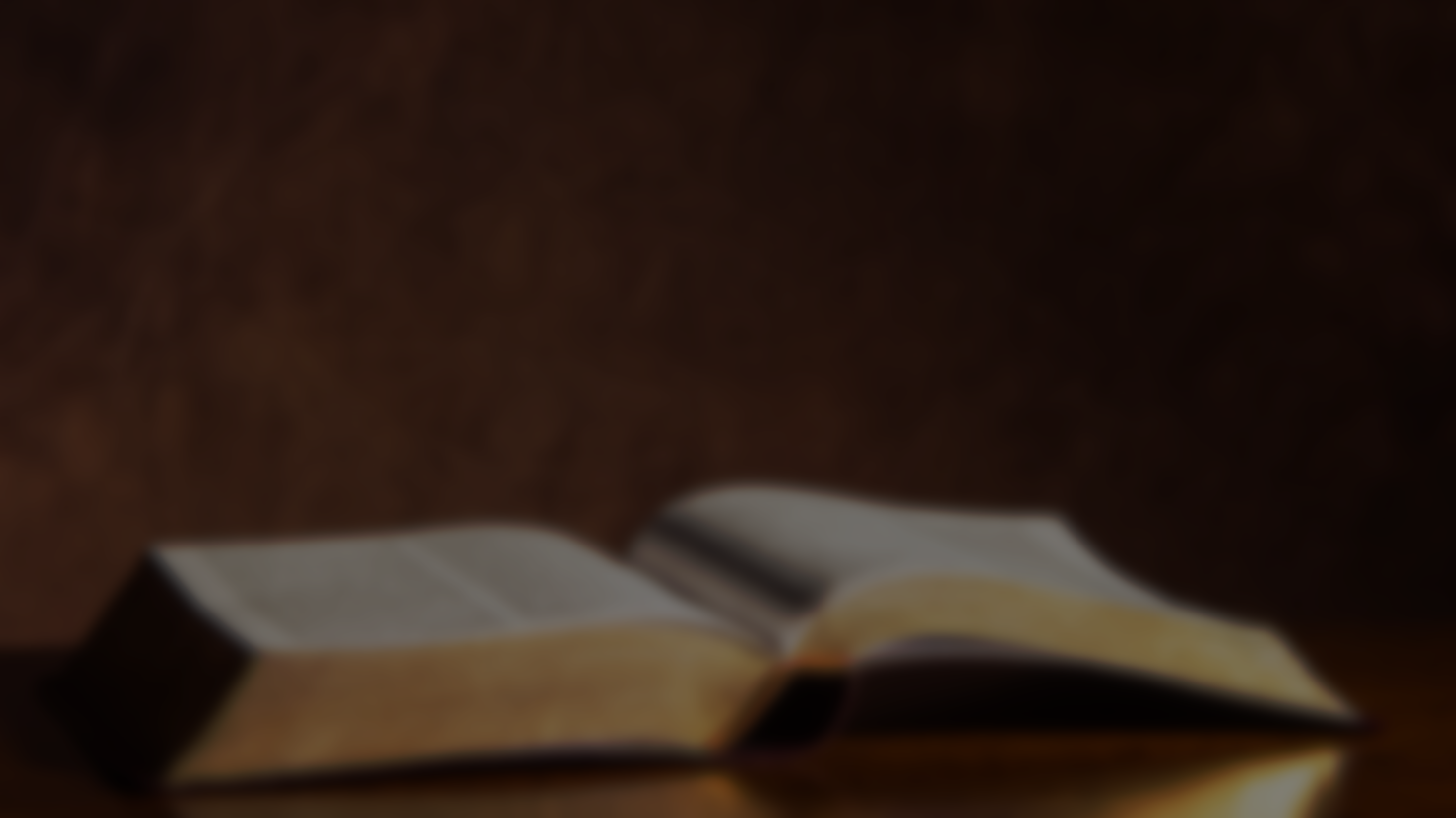 2 Corinthians 11:23-28
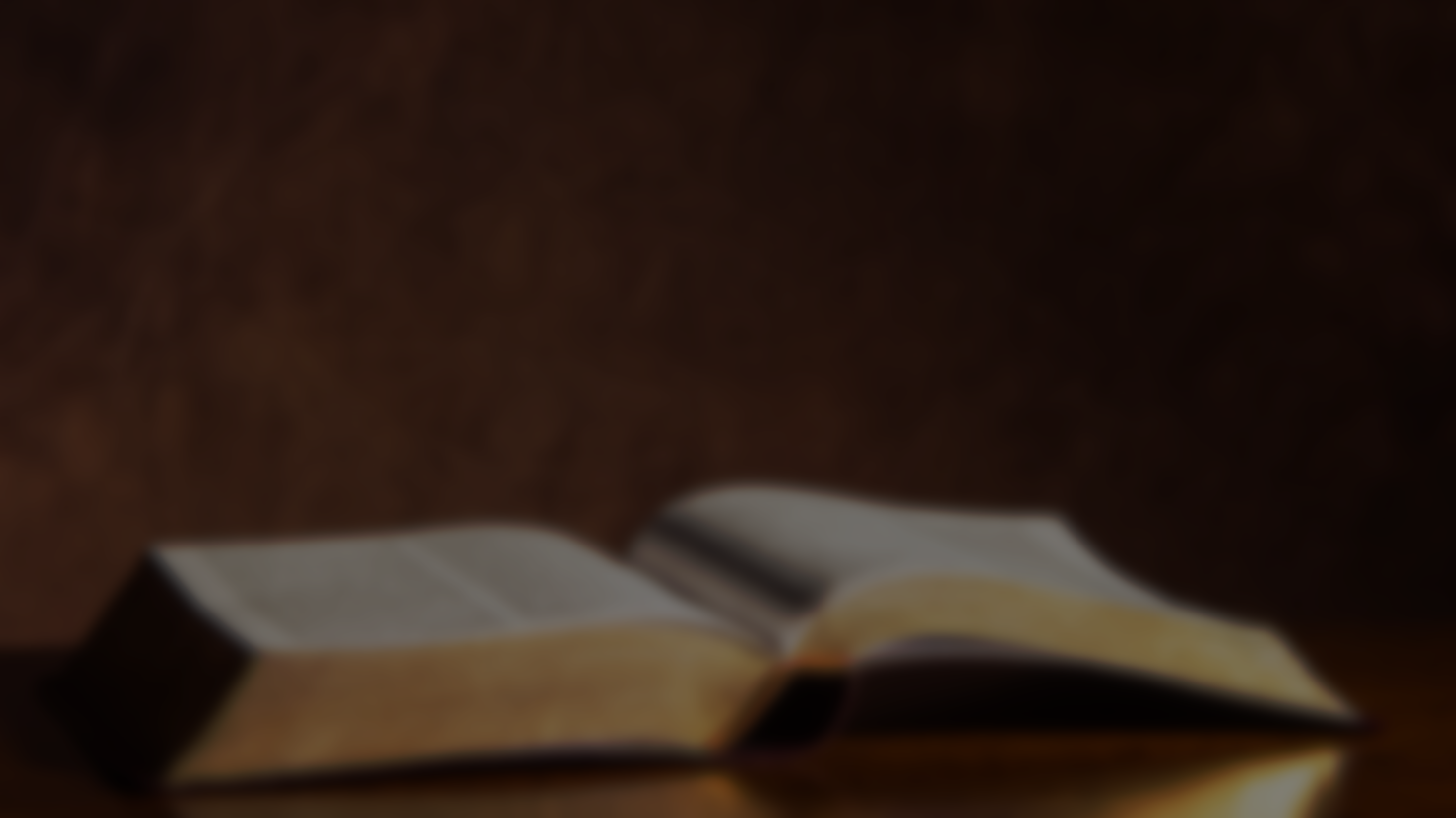 2 Corinthians 11:29
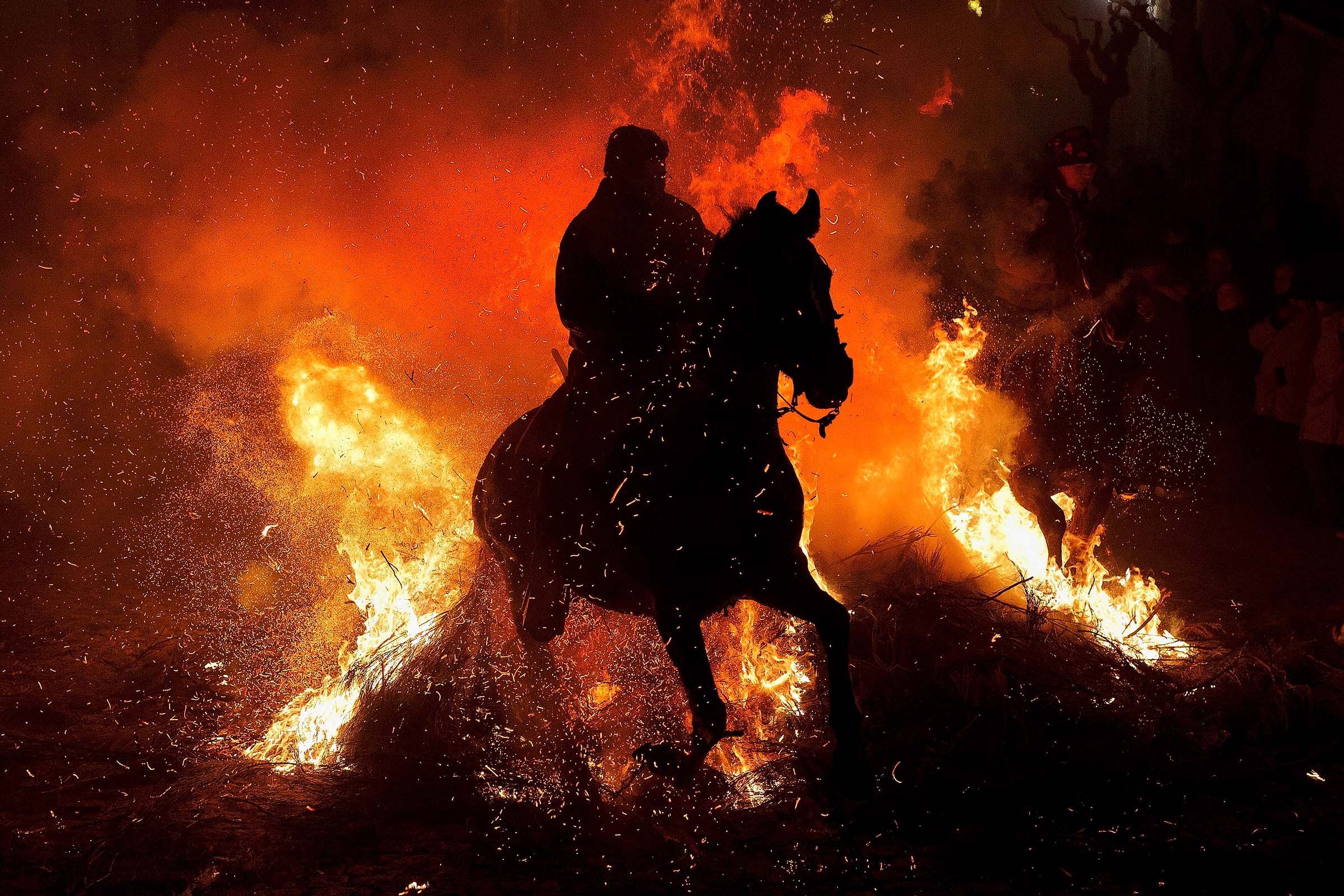 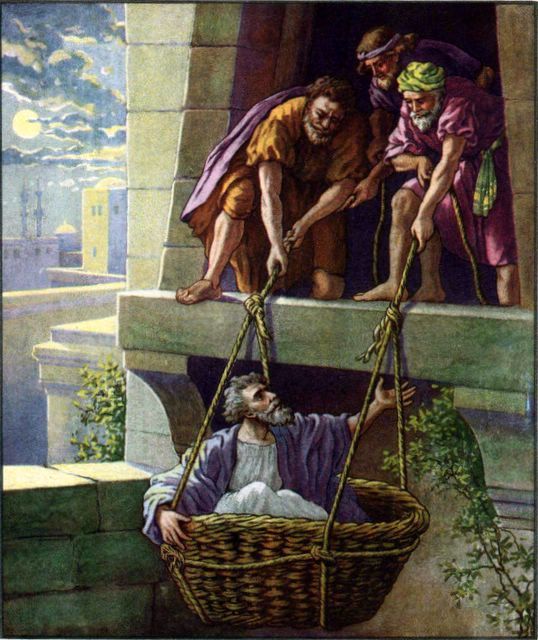 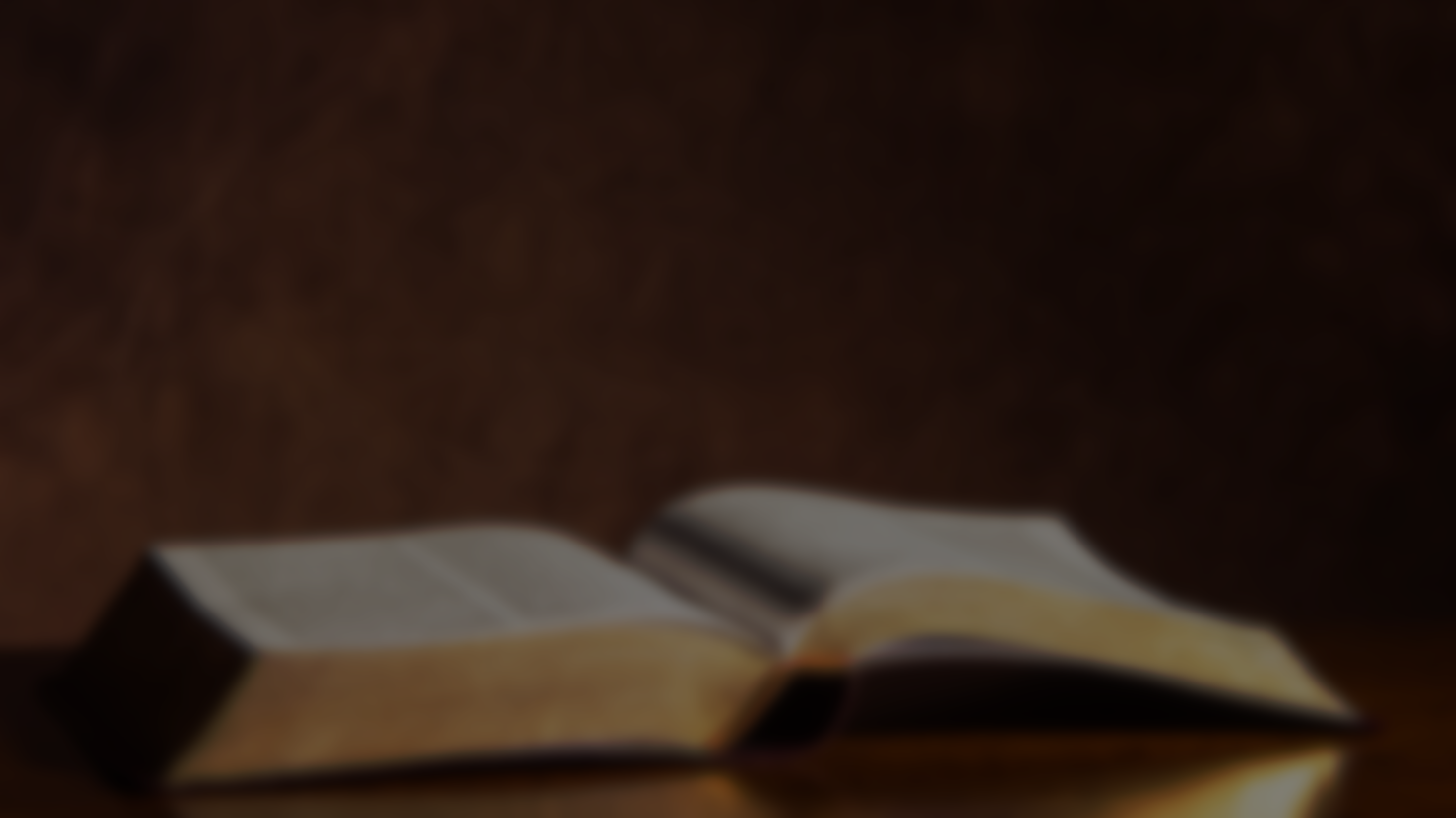 2 Corinthians 12:2-4
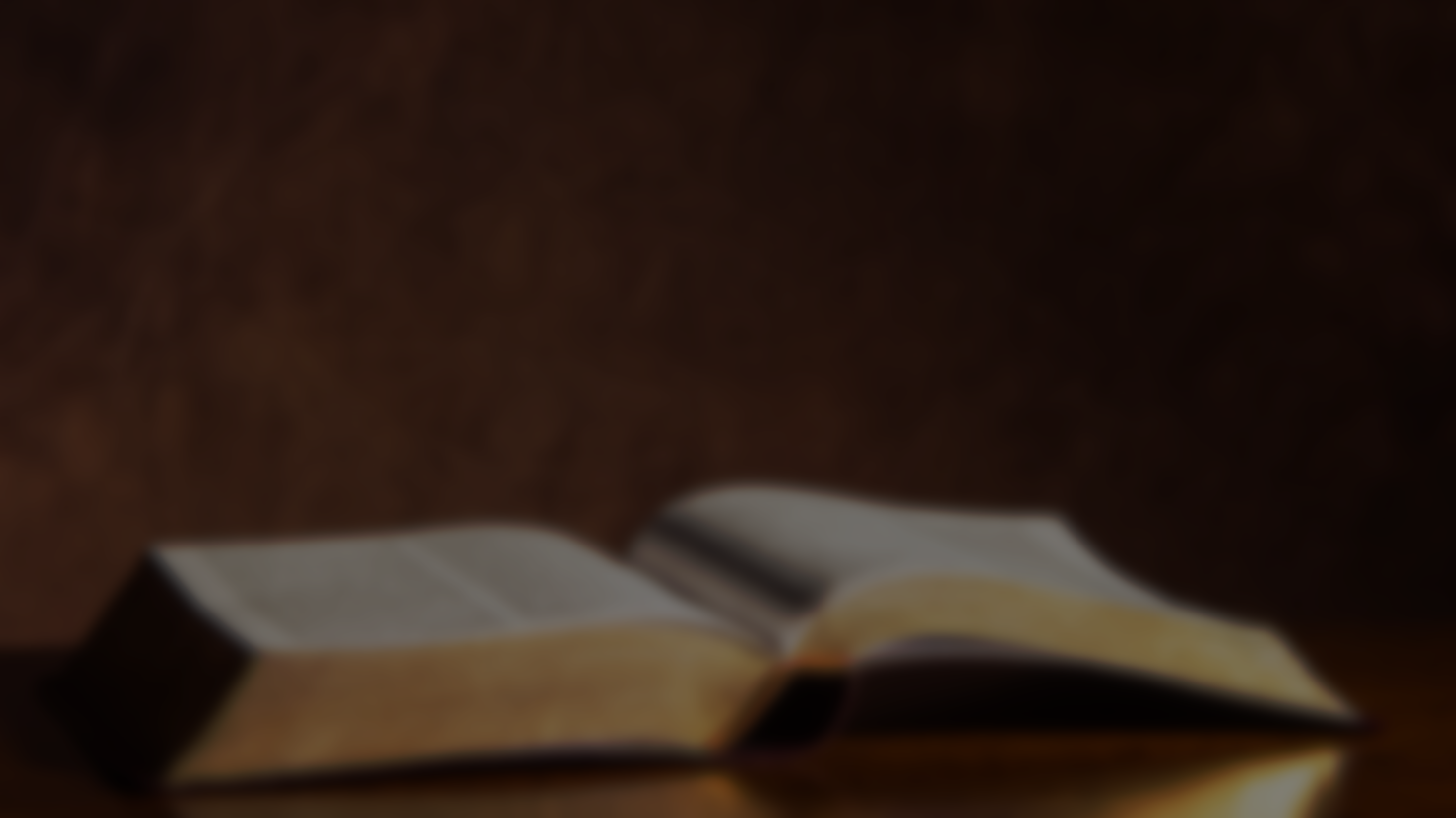 2 Corinthians 12:7
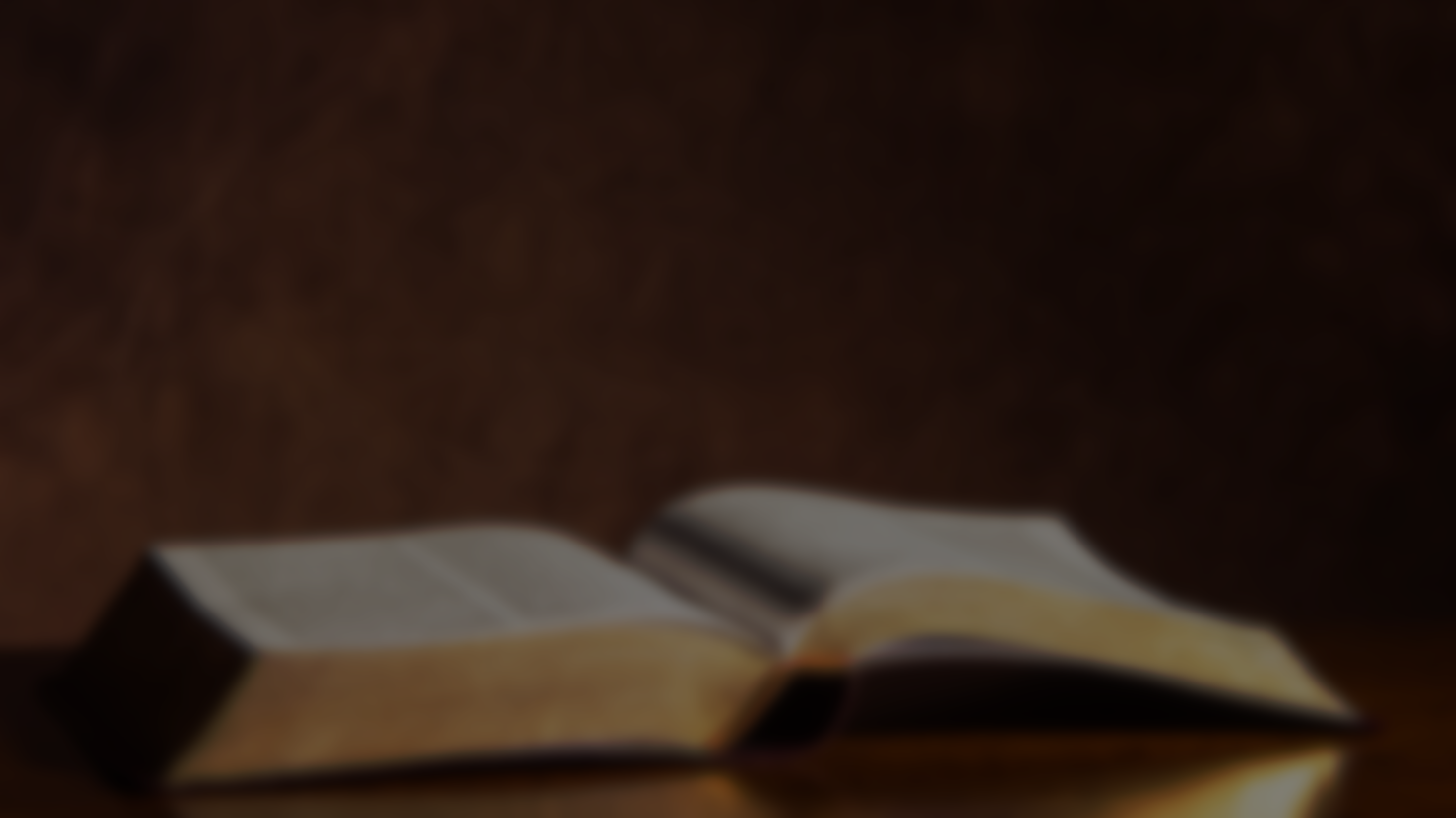 2 Corinthians 12:8-10
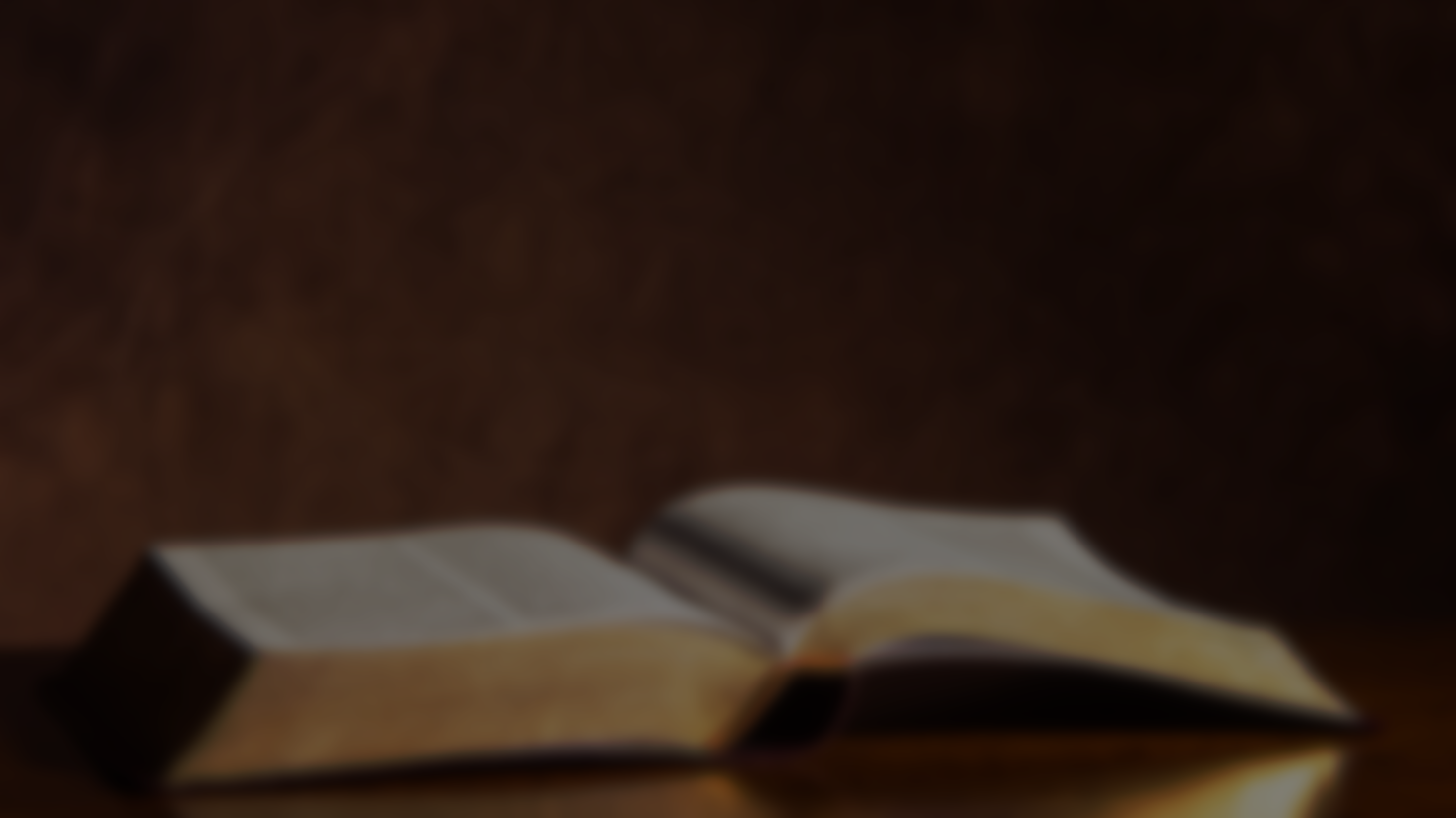 [27] But God chose what is foolish in the world to shame
the wise; God chose what is weak in the world to shame
the strong; [28] God chose what is low and despised 
in the world, even things that are not, to bring to nothing 
things that are, [29] so that no human being might boast 
in the presence of God.
1 CORINTHIANS 1:27–29
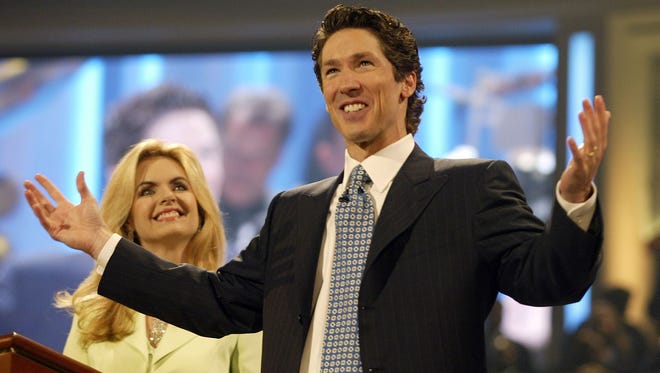 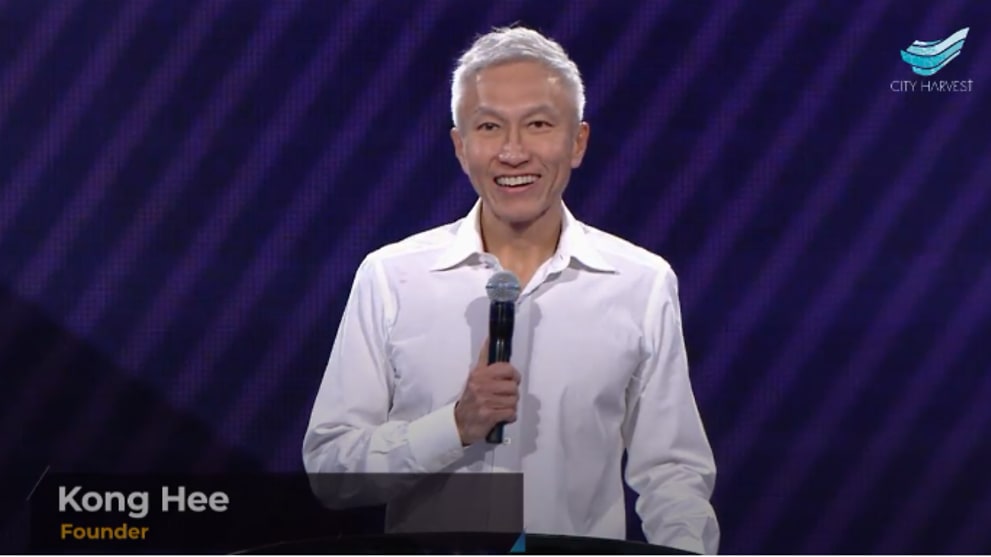 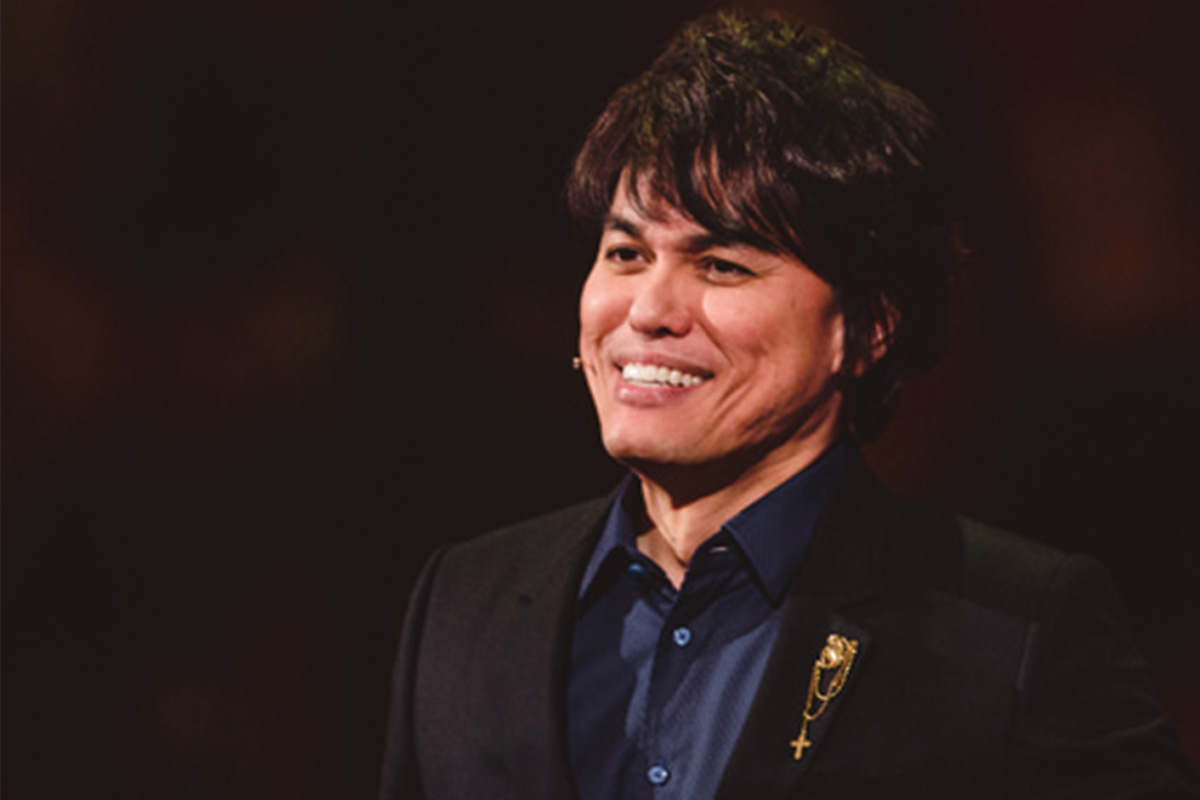 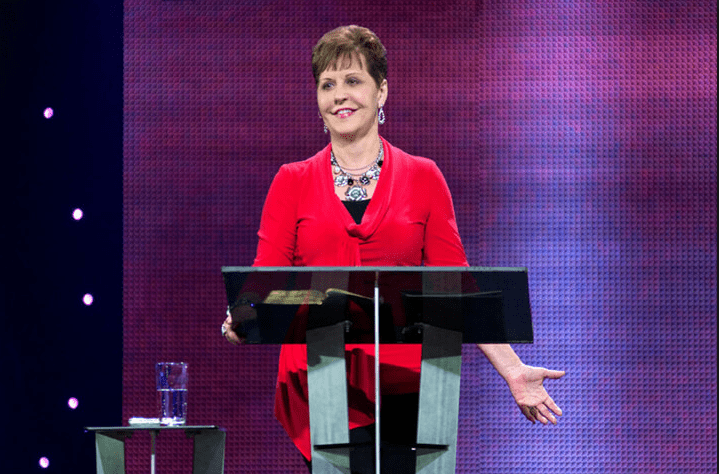 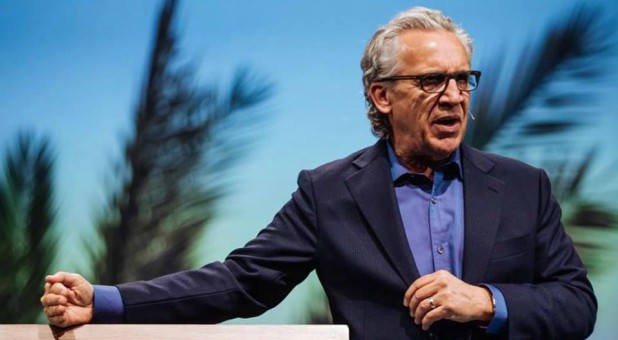 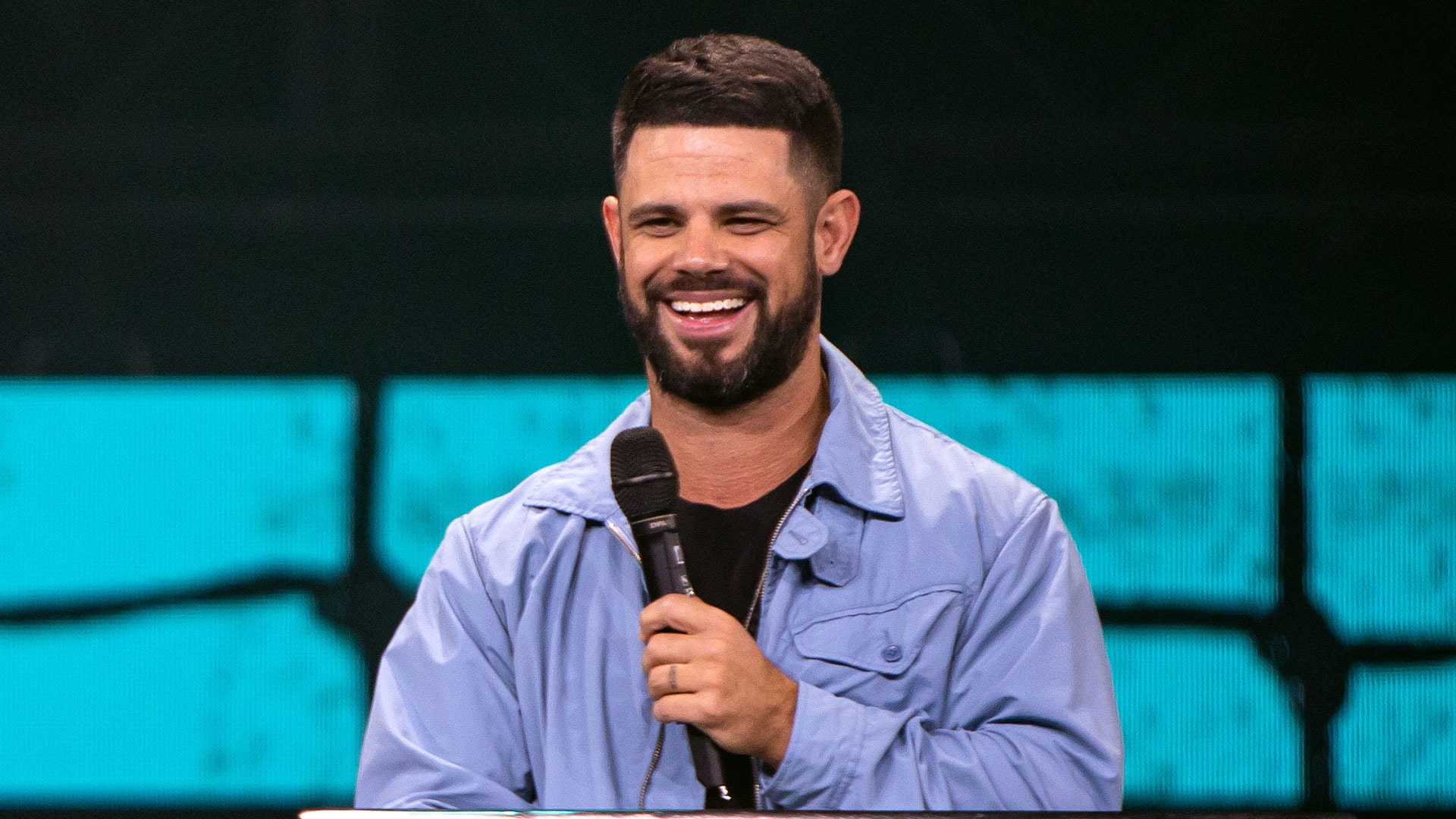